UNIT 3 DOWN UNDER
KEEP MOVING
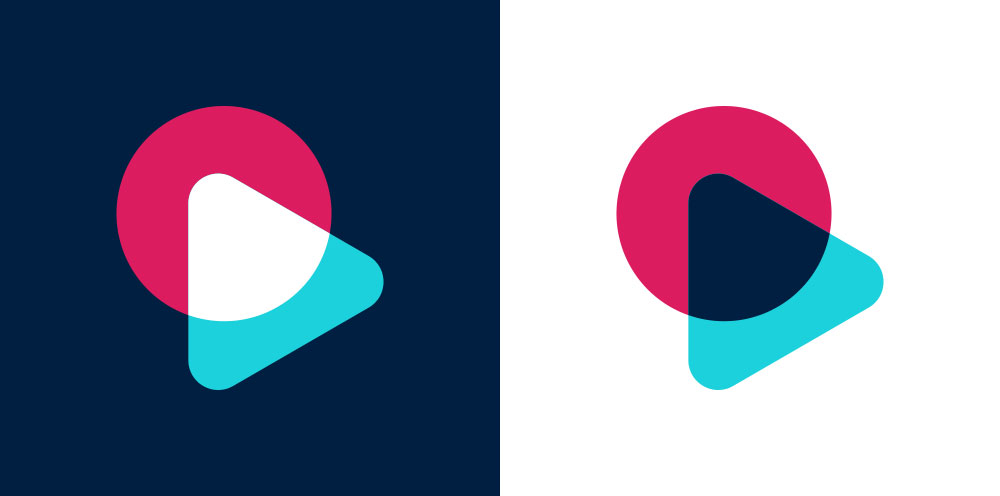 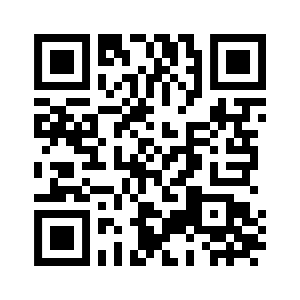 UNIT 3 DOWN UNDER
KEEP MOVING
SPORTS
Match the pictures to the words.
cycling		running		cricket		volleyball	
	basketball   	golf	swimming
2
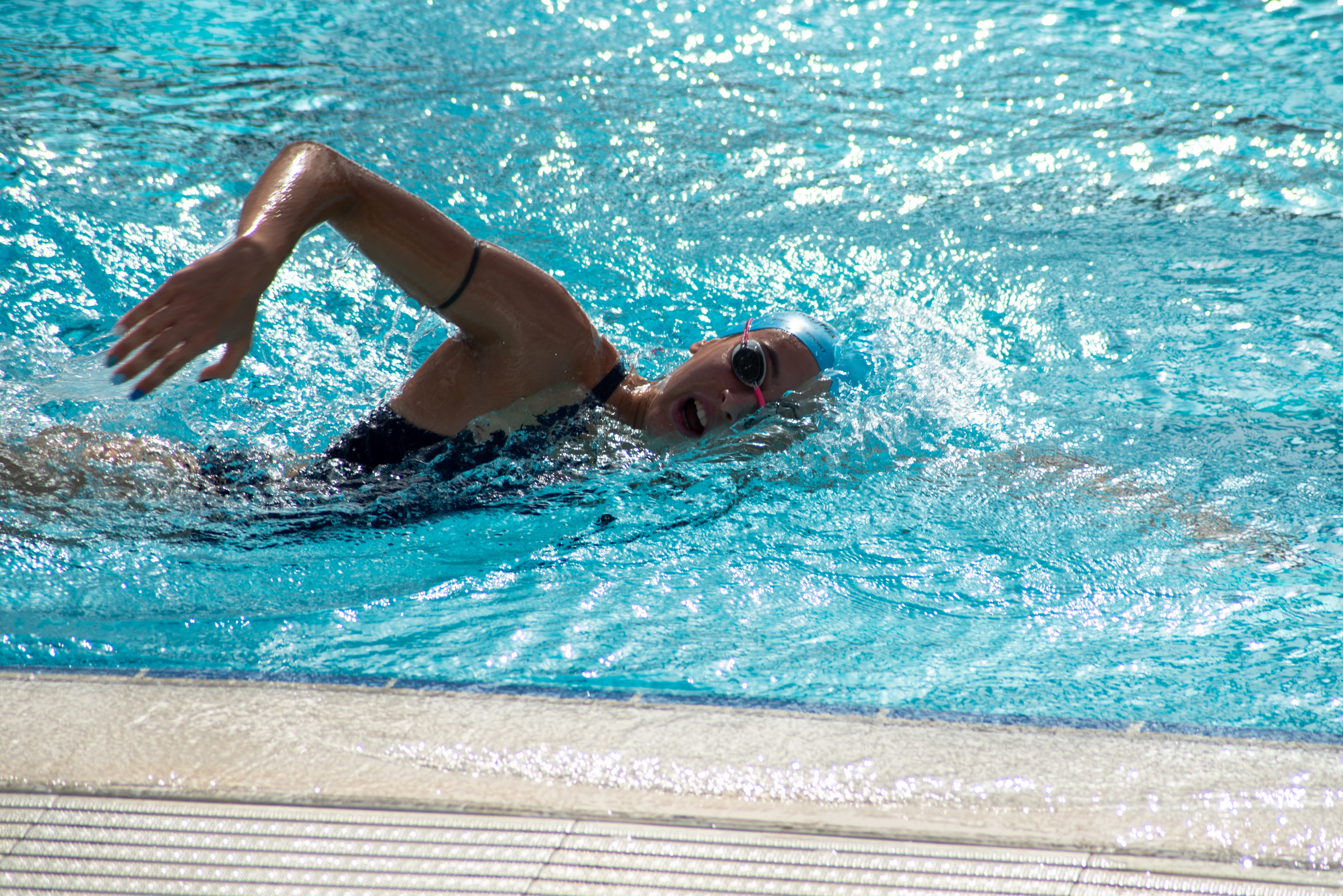 1
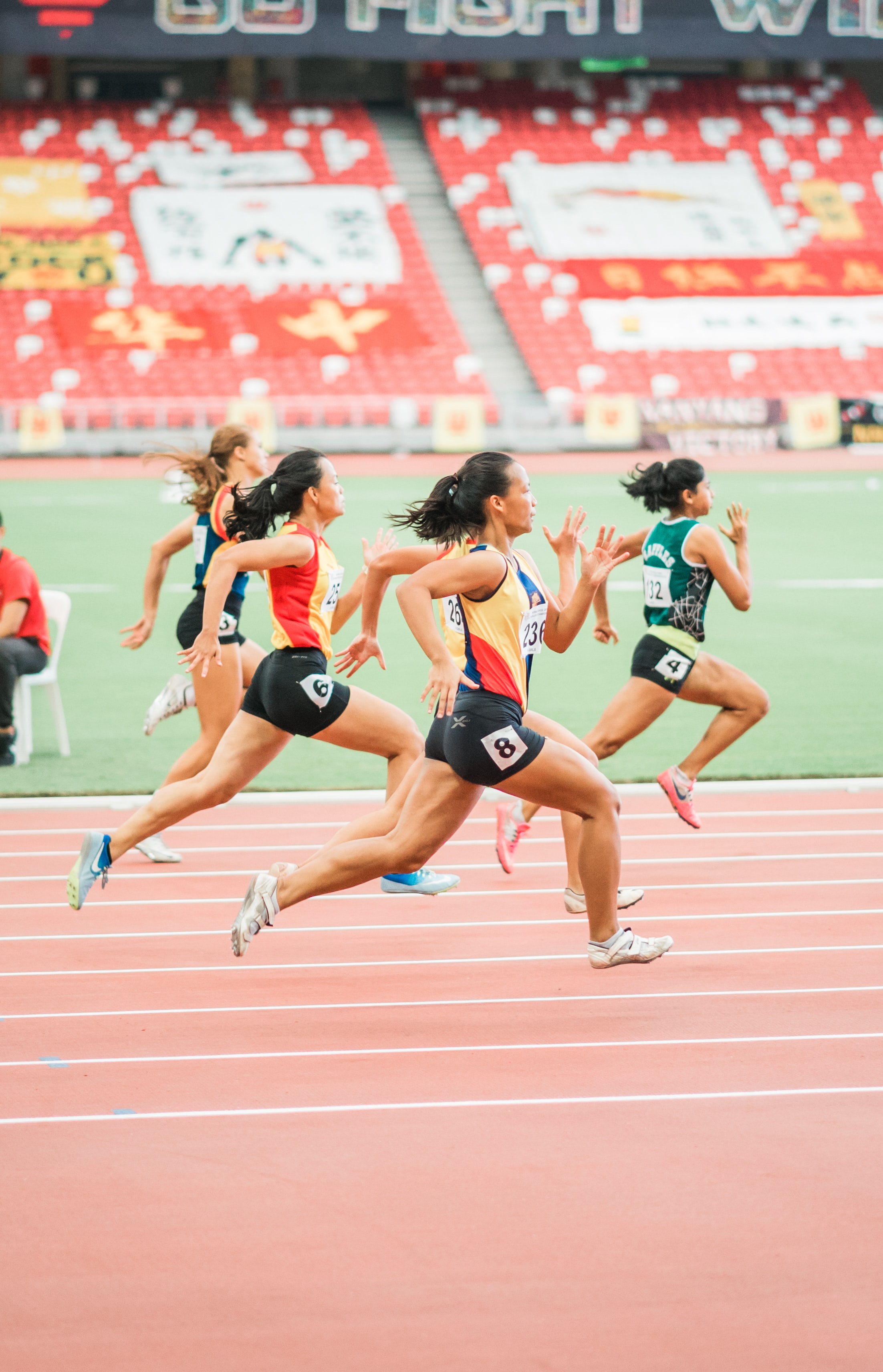 3
4
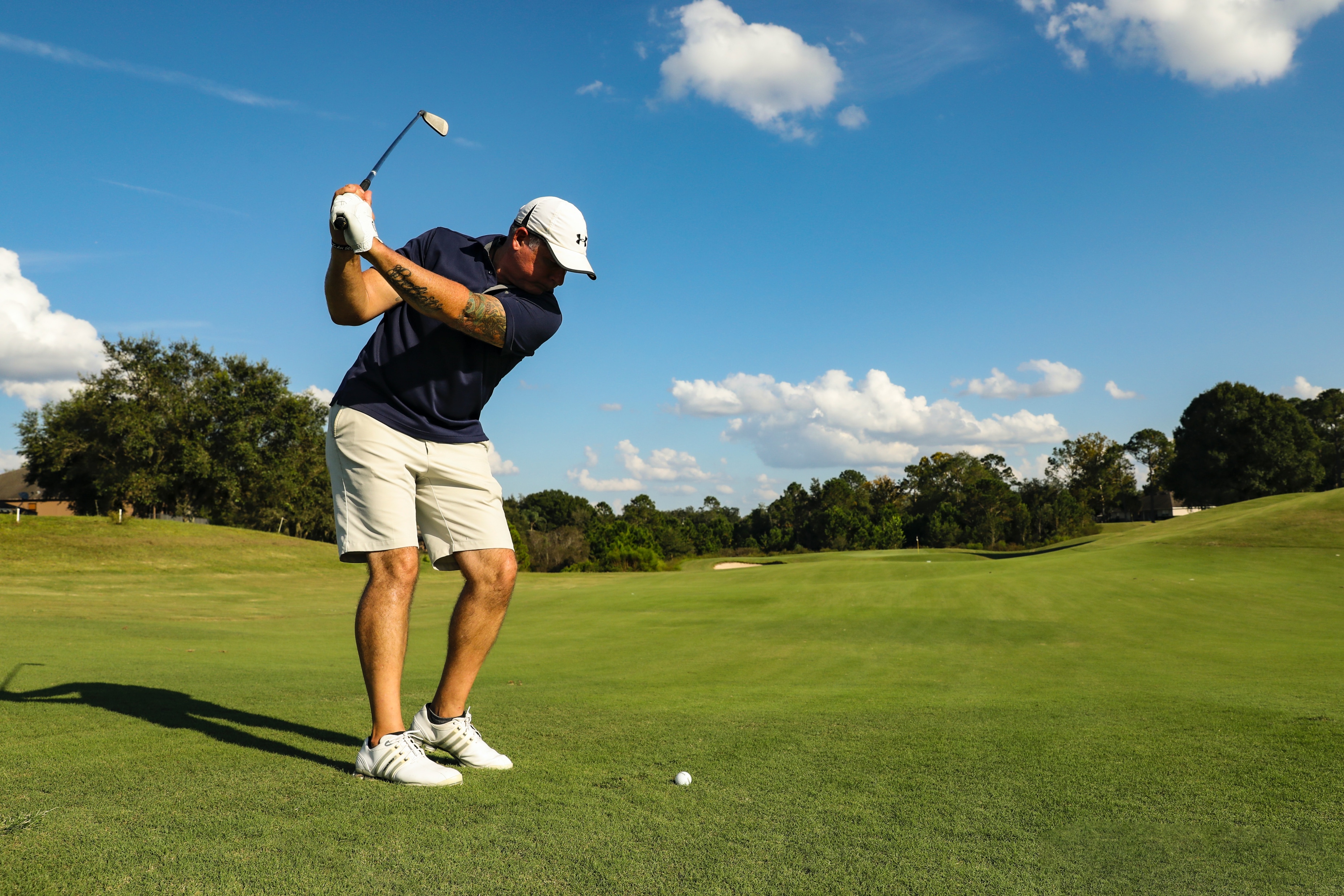 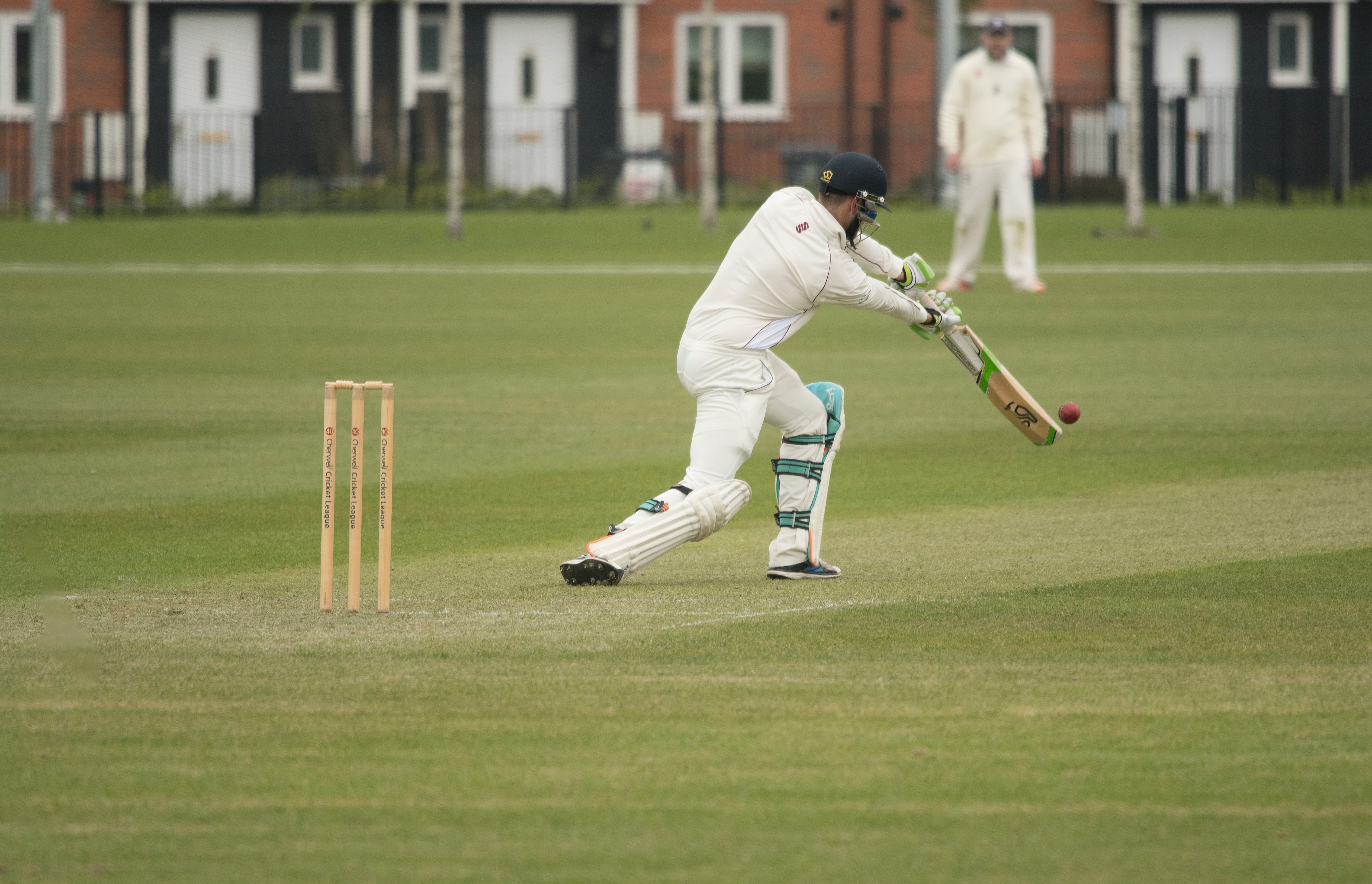 cricket
swimming
running
golf
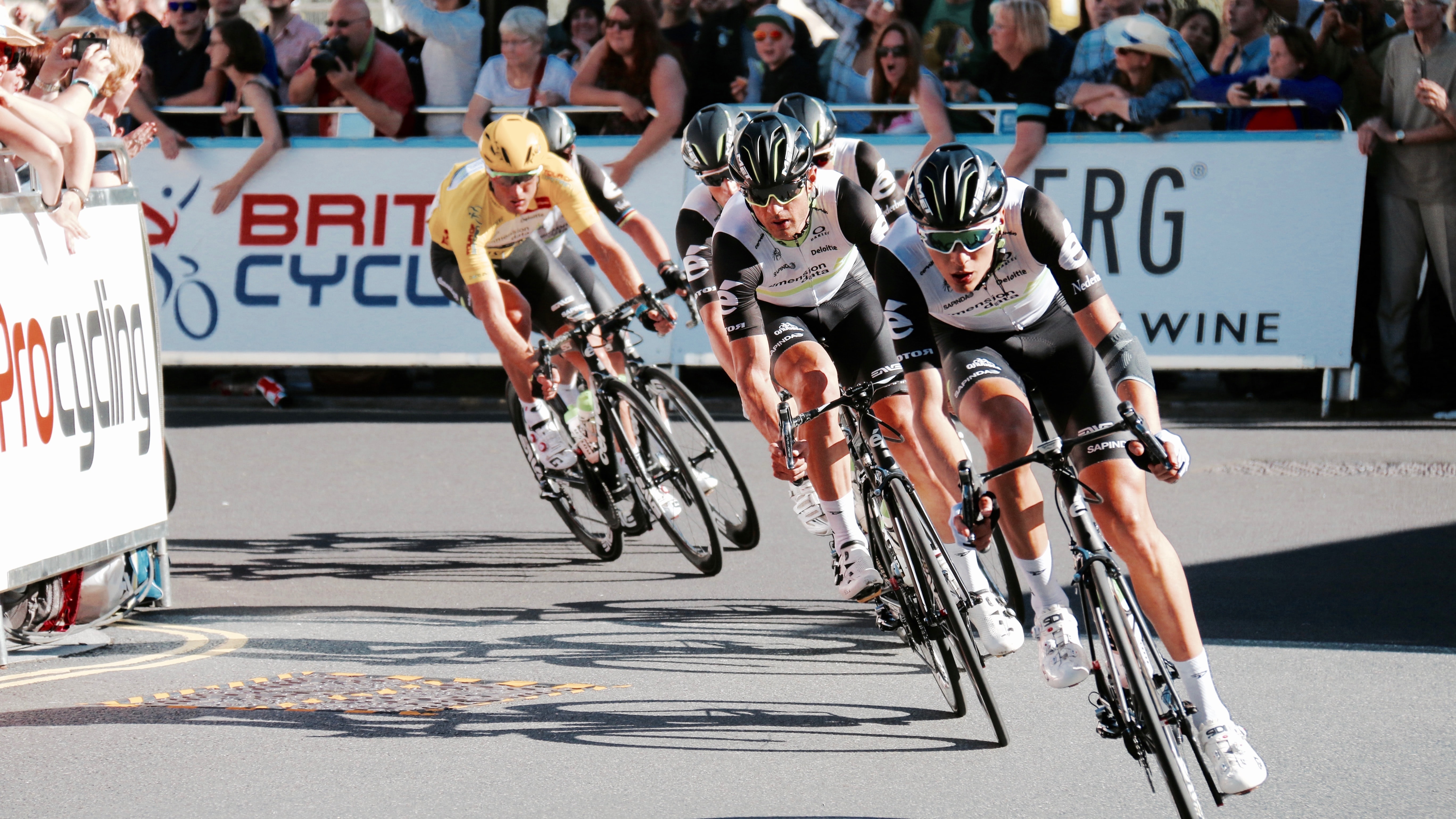 7
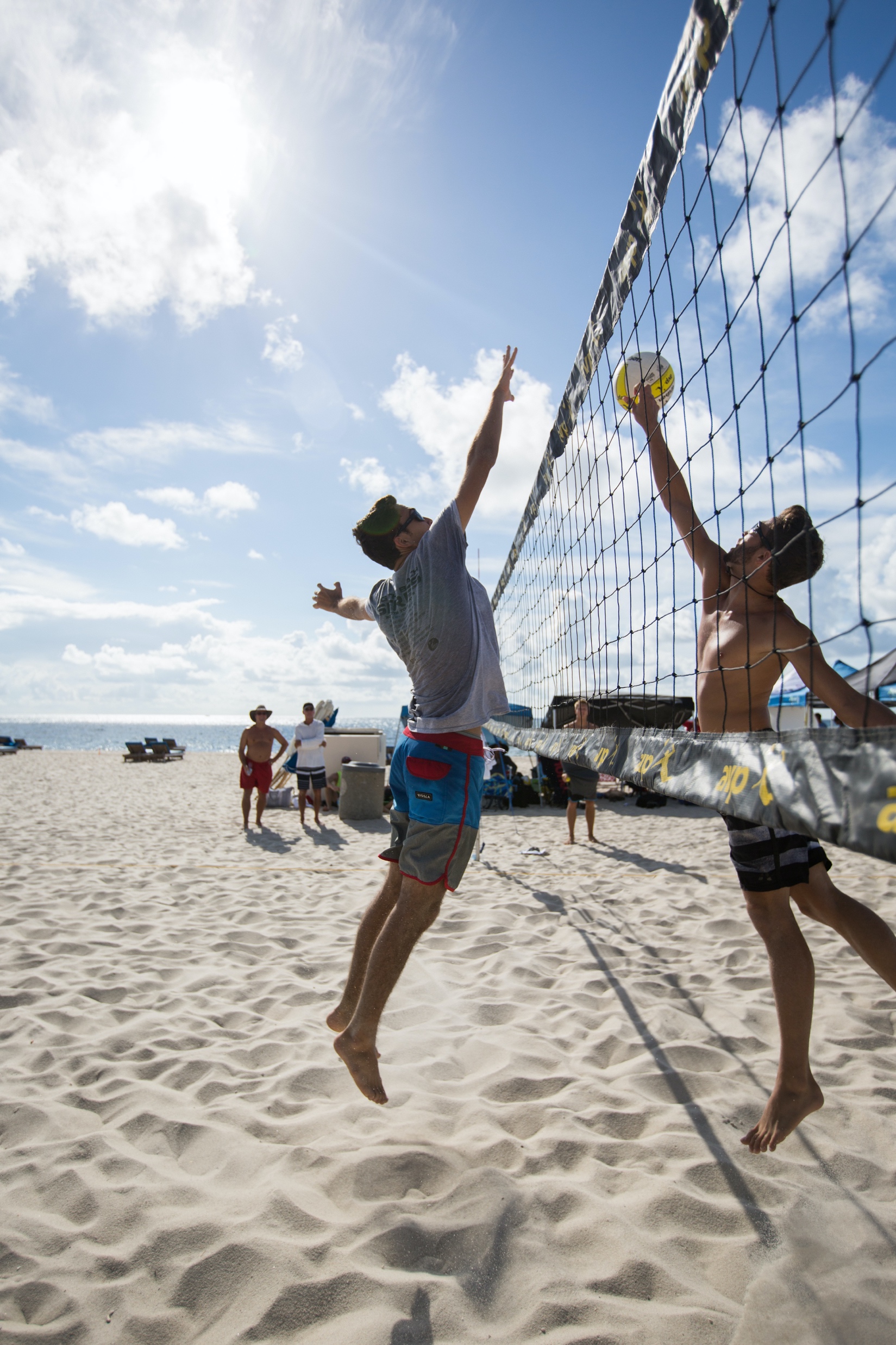 5
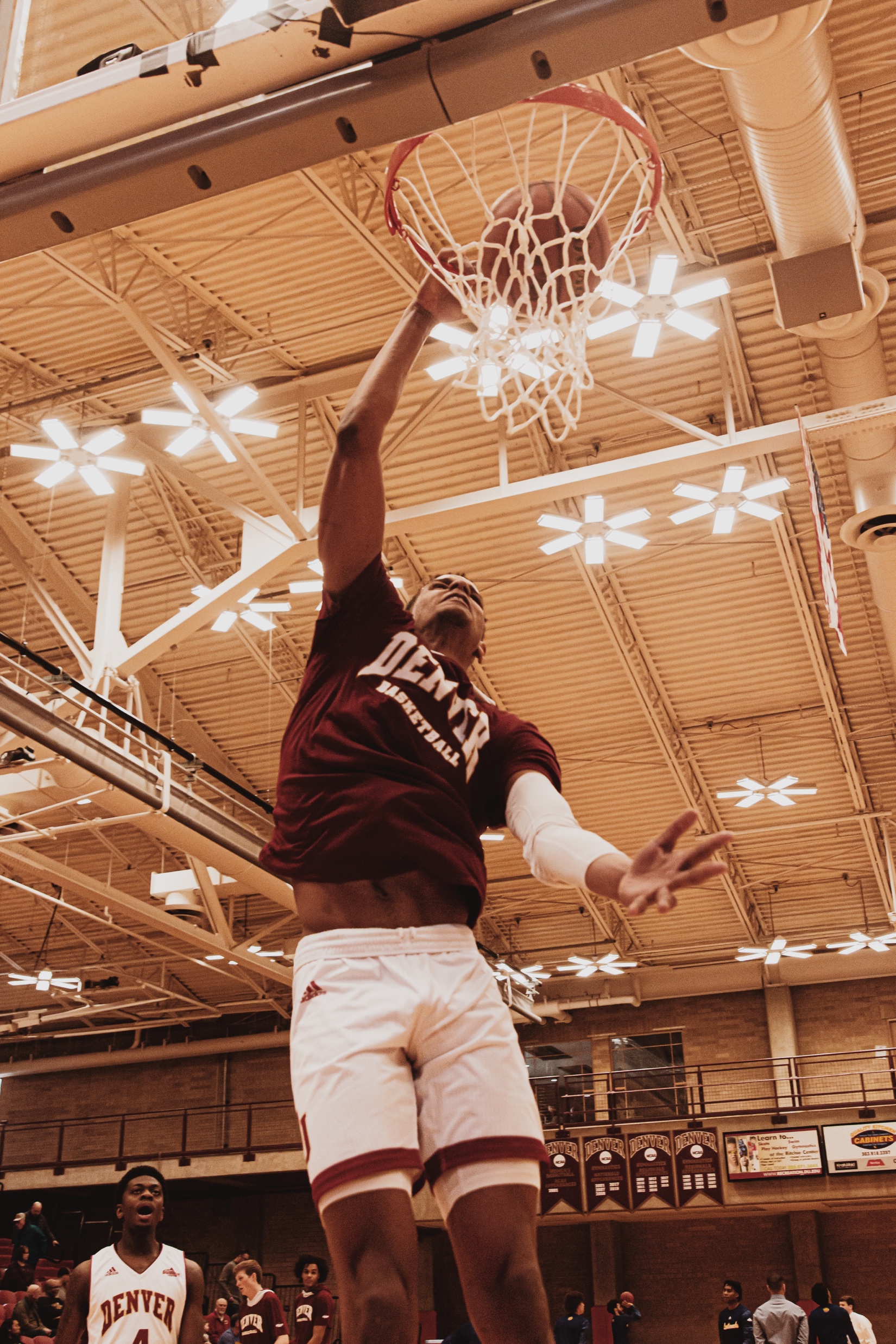 6
cycling
volleyball
basketball
Do you like sports? What’s your favourite sport?
UNIT 3 DOWN UNDER
KEEP MOVING
SPORTS EQUIPMENT
Match the pictures to the words.
football	shorts	racket	helmet	trainers
	basketball   	hiking boots	backpack  swmsuit
2
1
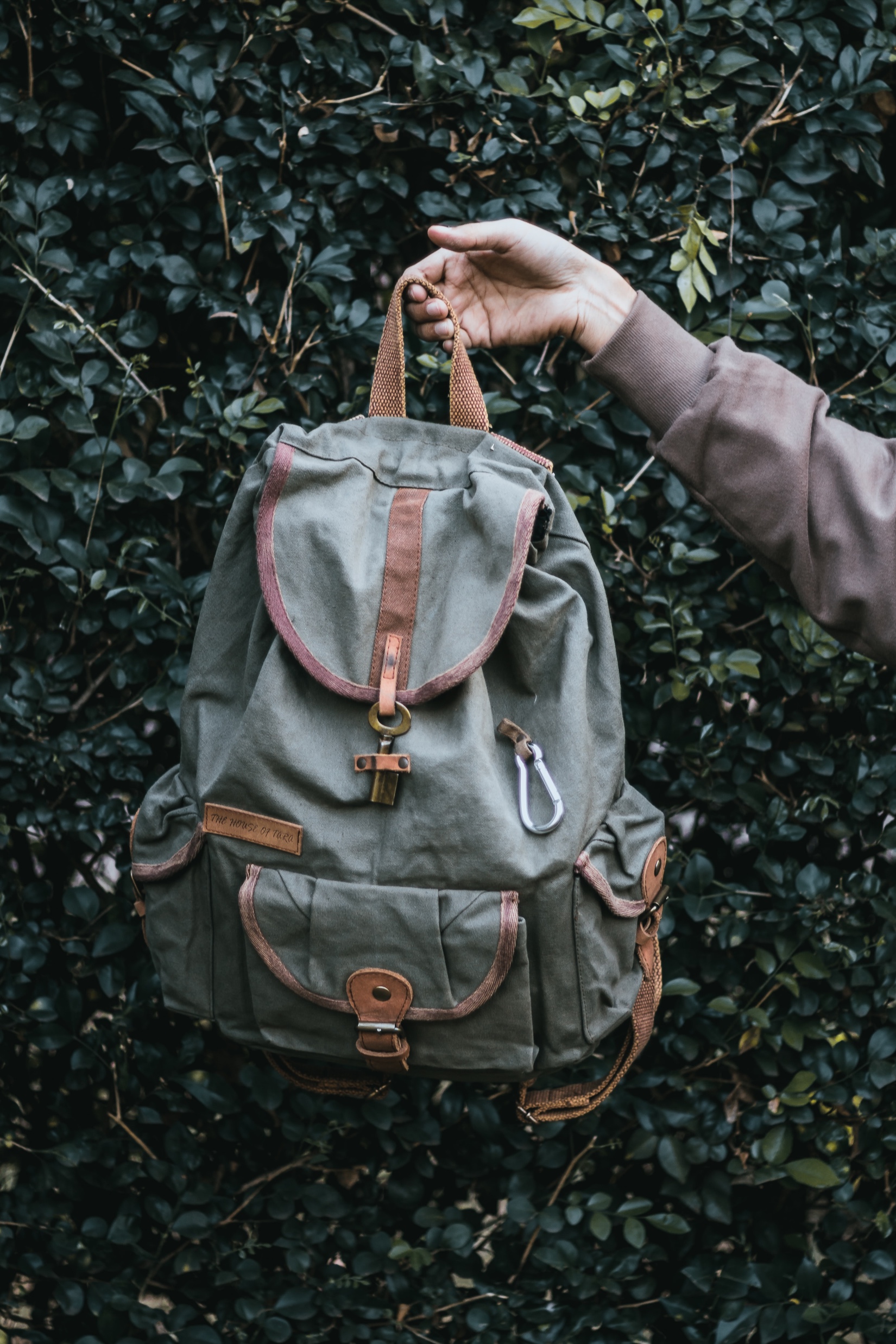 3
4
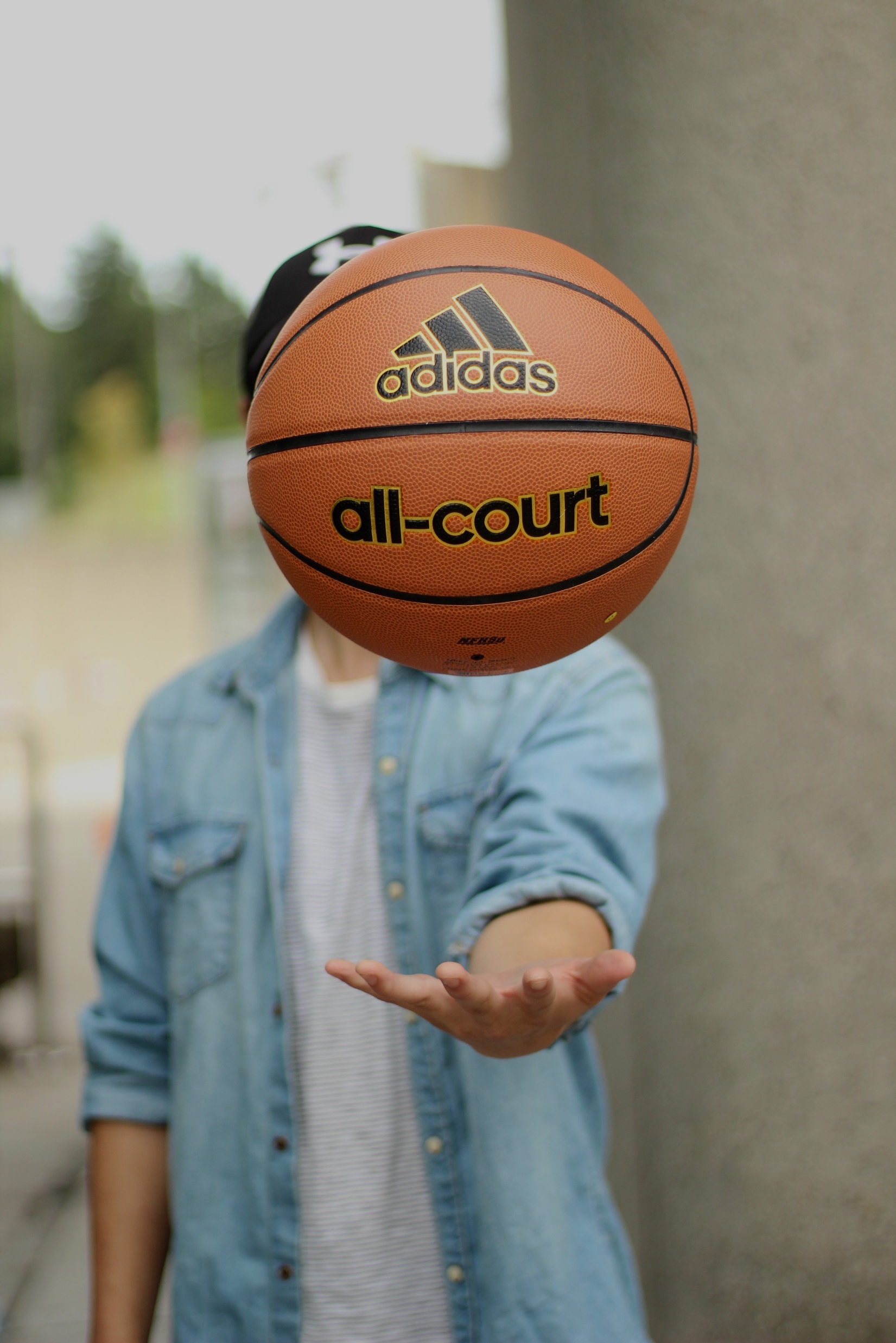 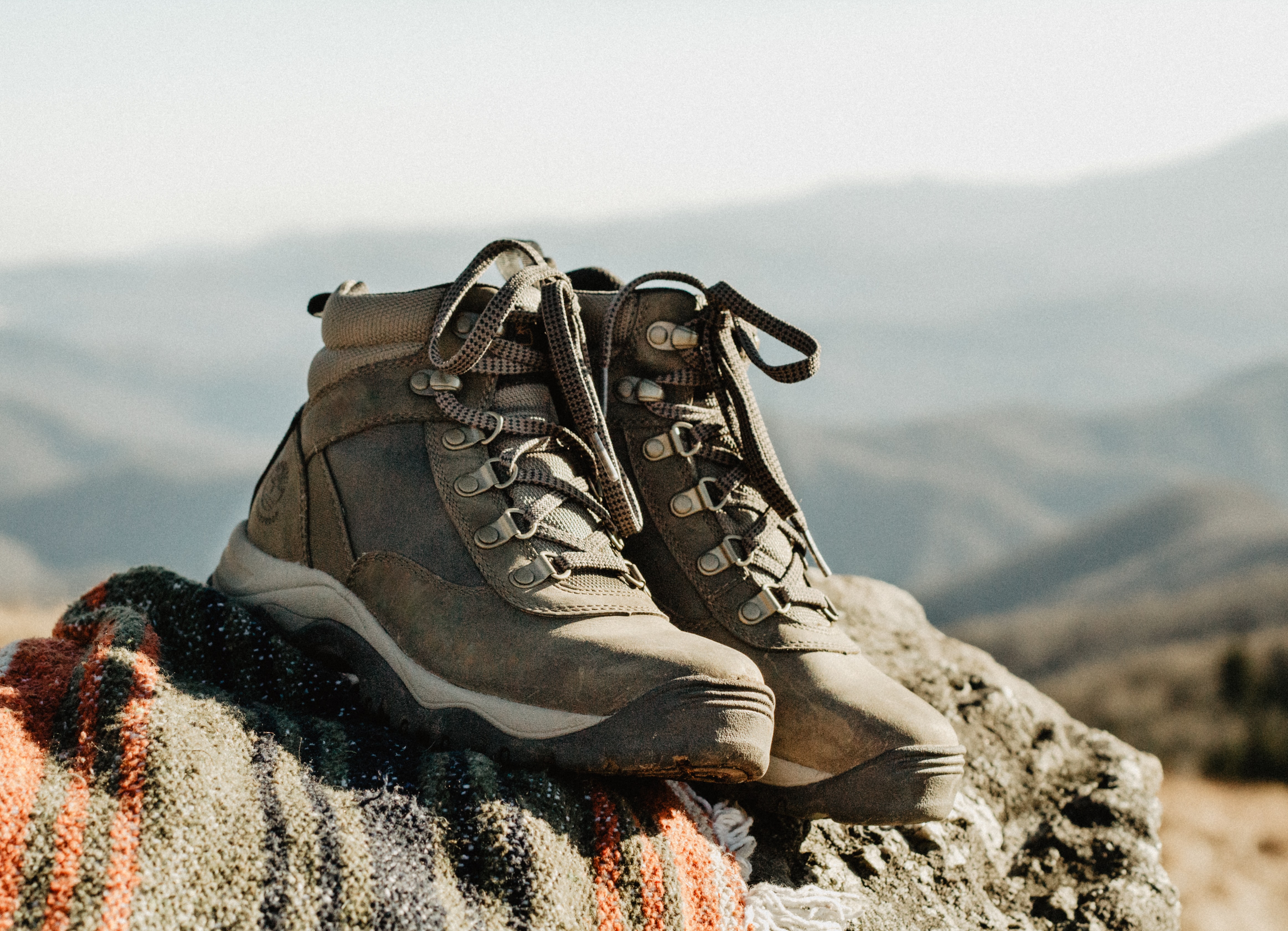 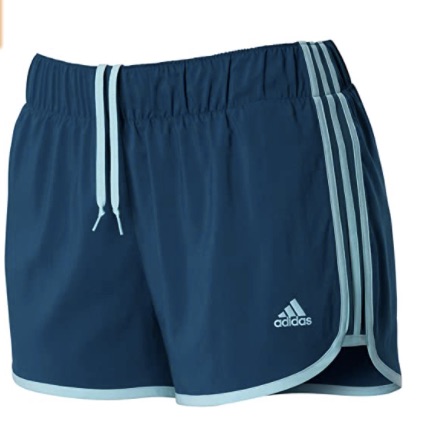 hiking boots
basketball
shorts
backpack
8
7
9
6
5
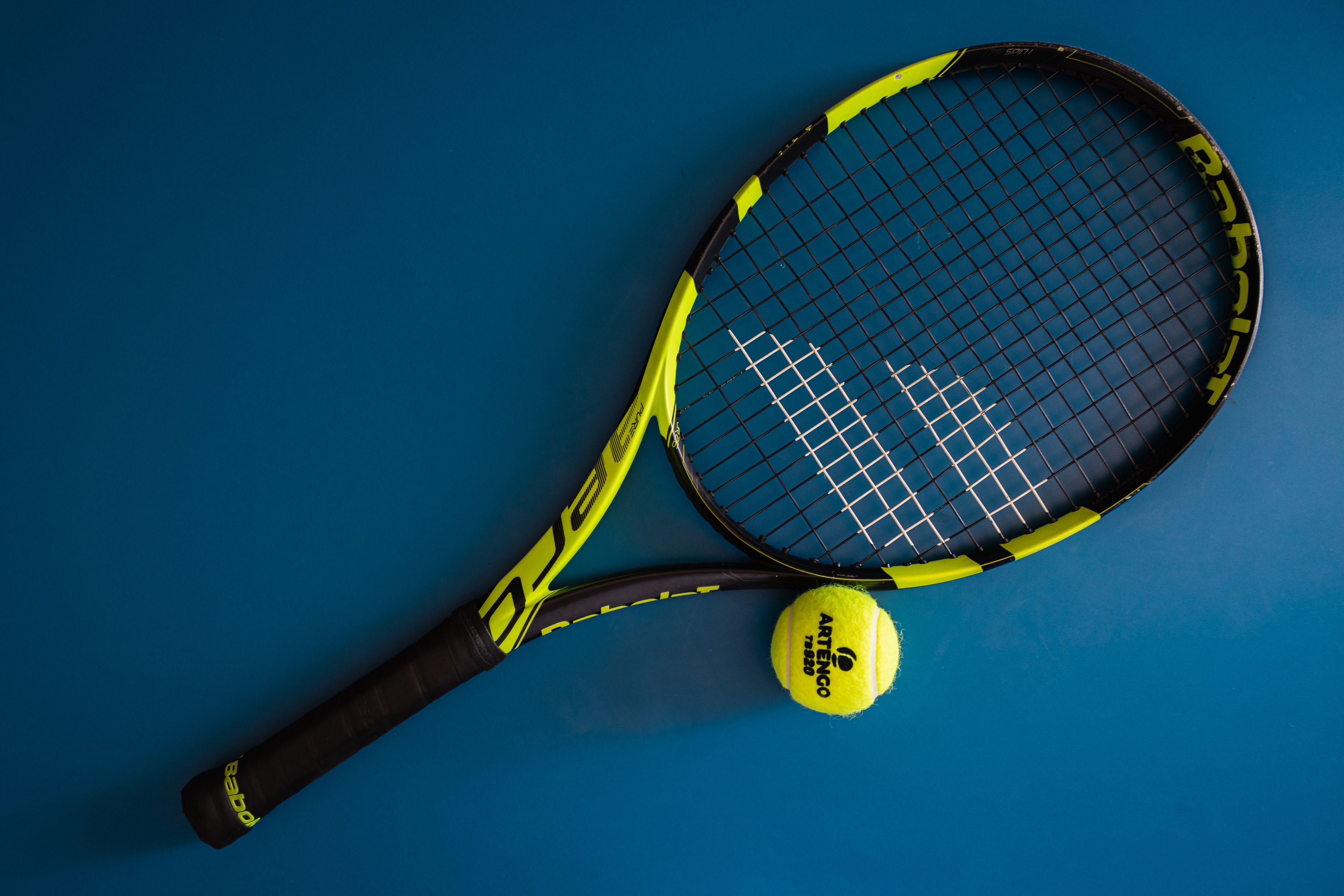 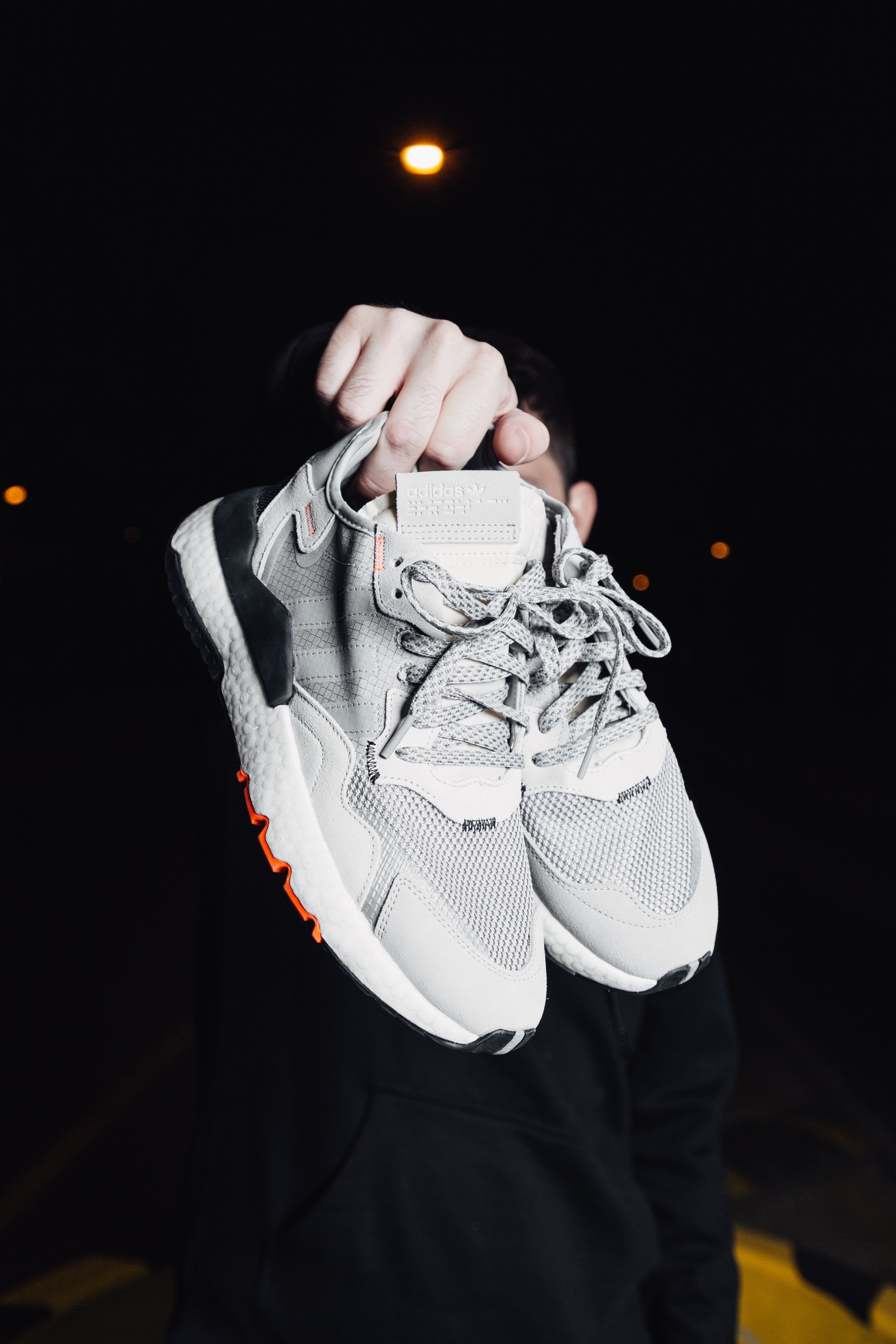 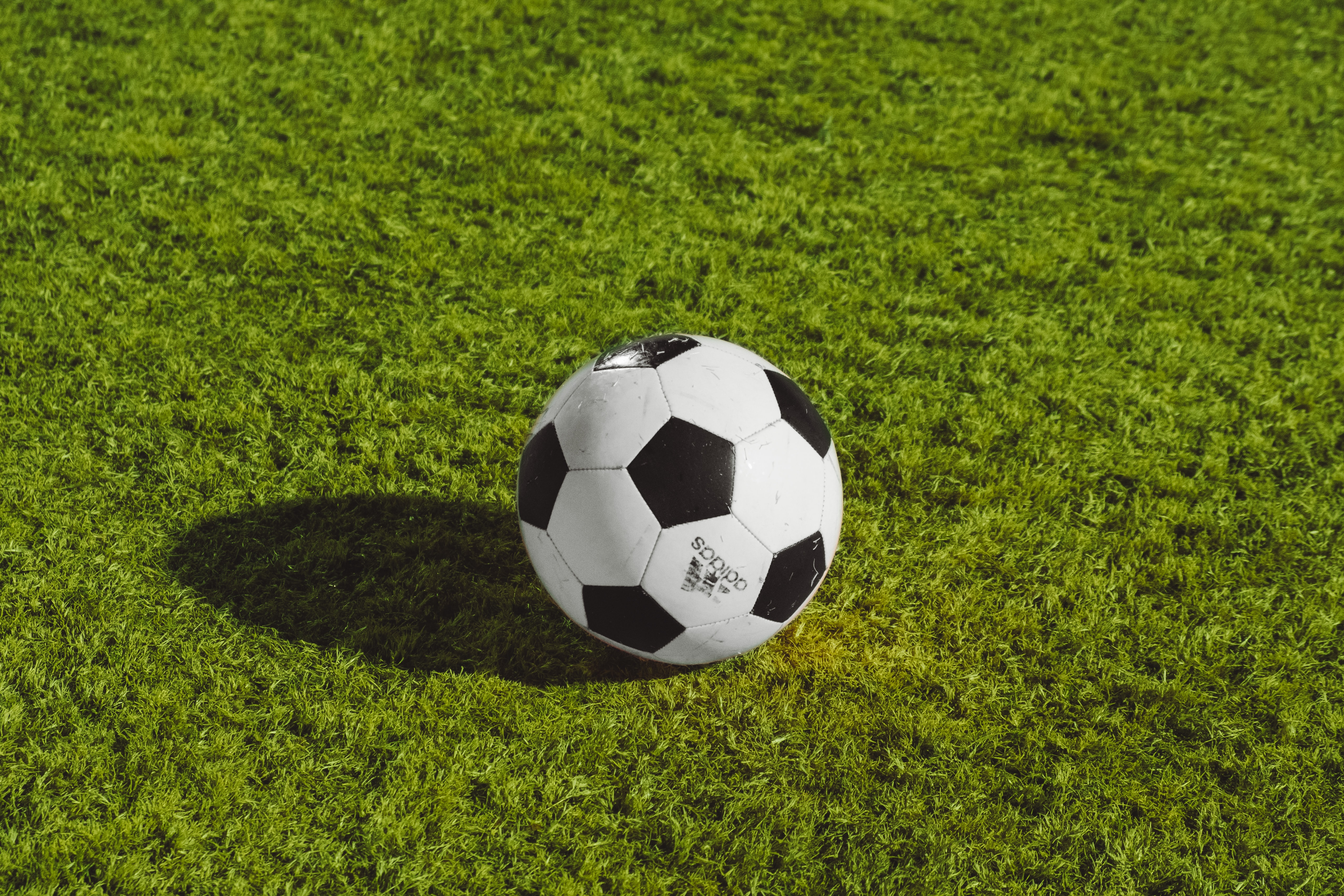 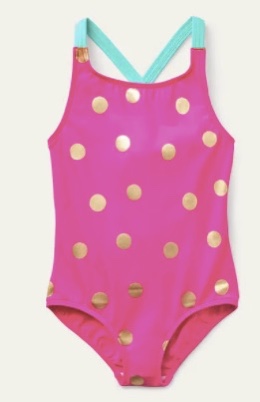 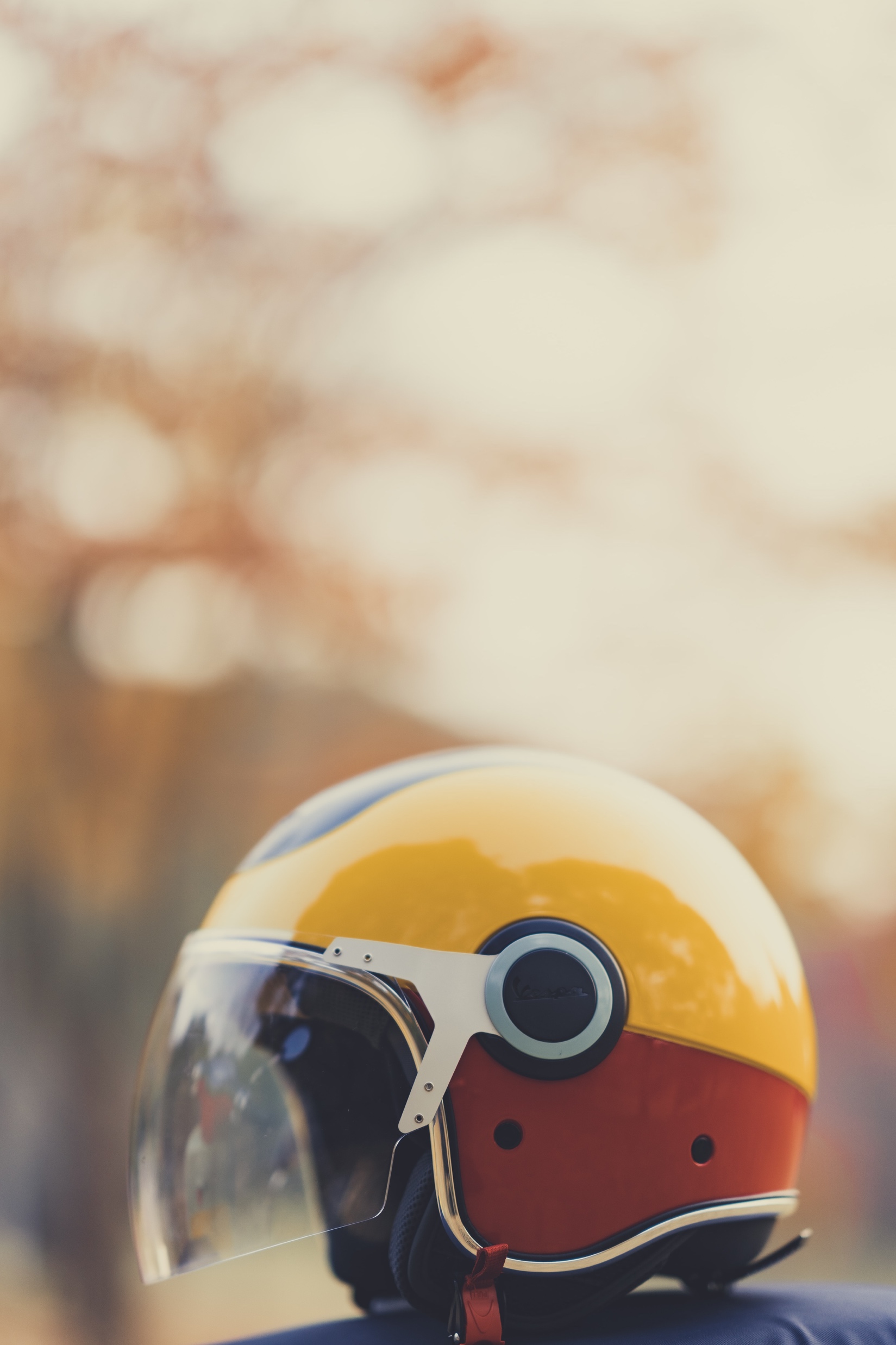 racket
trainers
swimsuit
helmet
football
UNIT 3 DOWN UNDER
KEEP MOVING
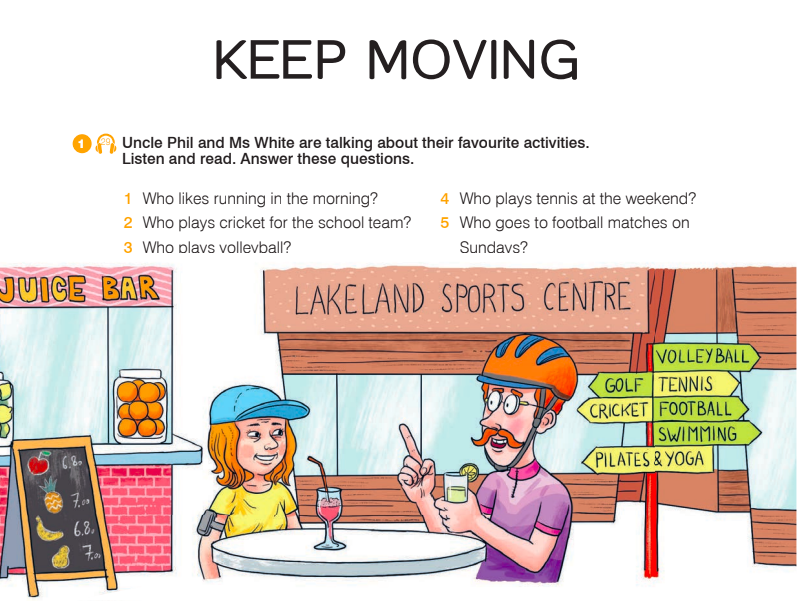 Look at the picture. Where are Ms White and Uncle Phil? What are they doing?
What can you do at the Lakeland Sports Centre?
UNIT 3 DOWN UNDER
KEEP MOVING
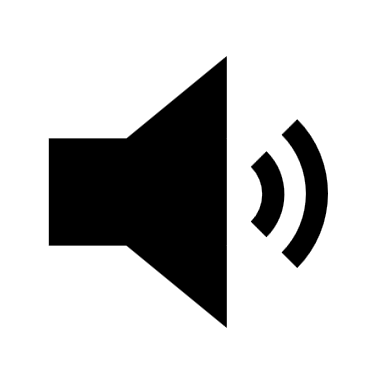 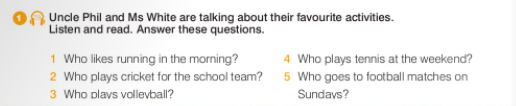 Match
running
Ms White’s daughter
cricket
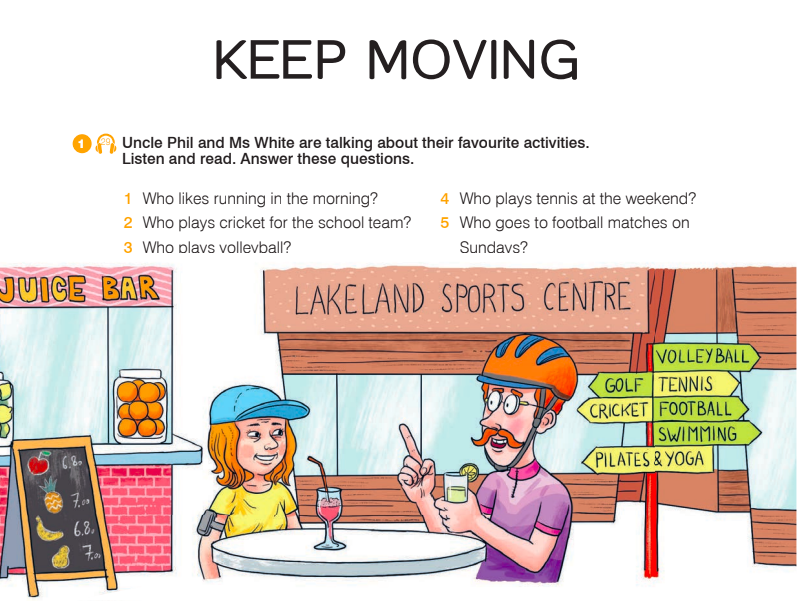 Ms White
volleyball
Uncle Phil
The White family
tennis
football
Ms White’s son
UNIT 3 DOWN UNDER
KEEP MOVING
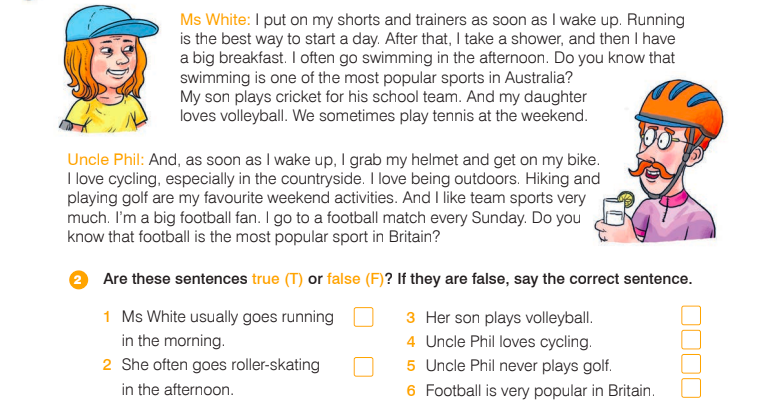 T
F
T
F
F
F
UNIT 3 DOWN UNDER
KEEP MOVING
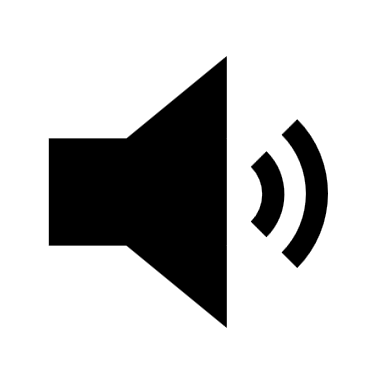 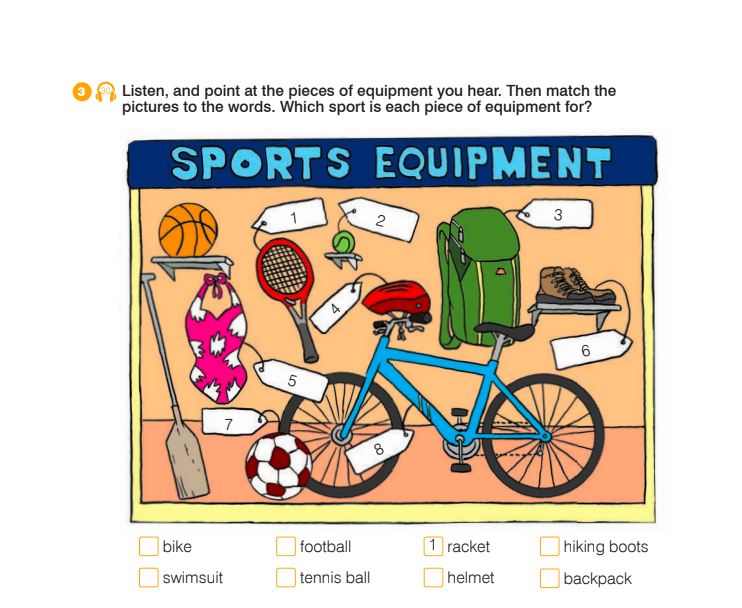 6
8
7
5
2
4
3
UNIT 3 DOWN UNDER
KEEP MOVING
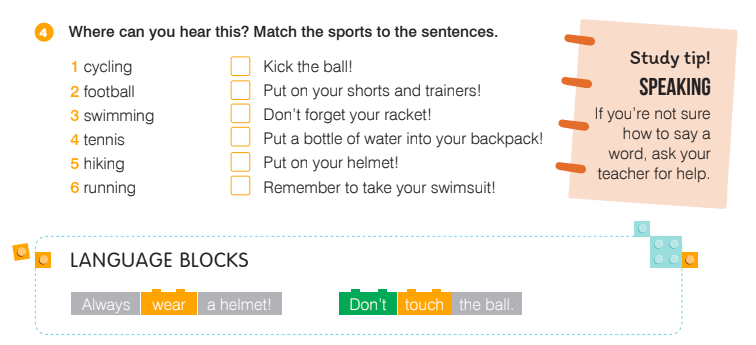 UNIT 3 DOWN UNDER
KEEP MOVING
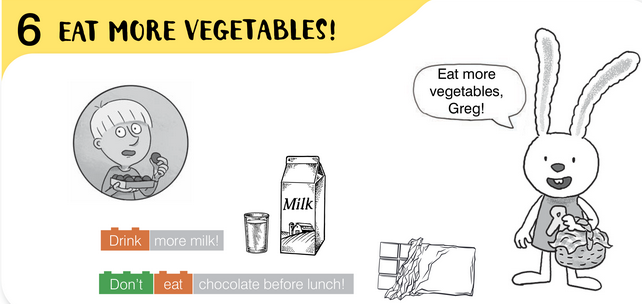 UNIT 3 DOWN UNDER
KEEP MOVING
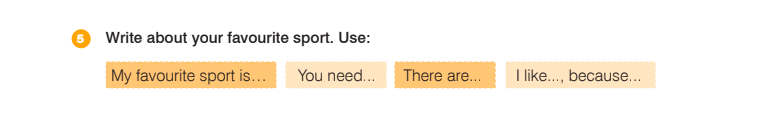 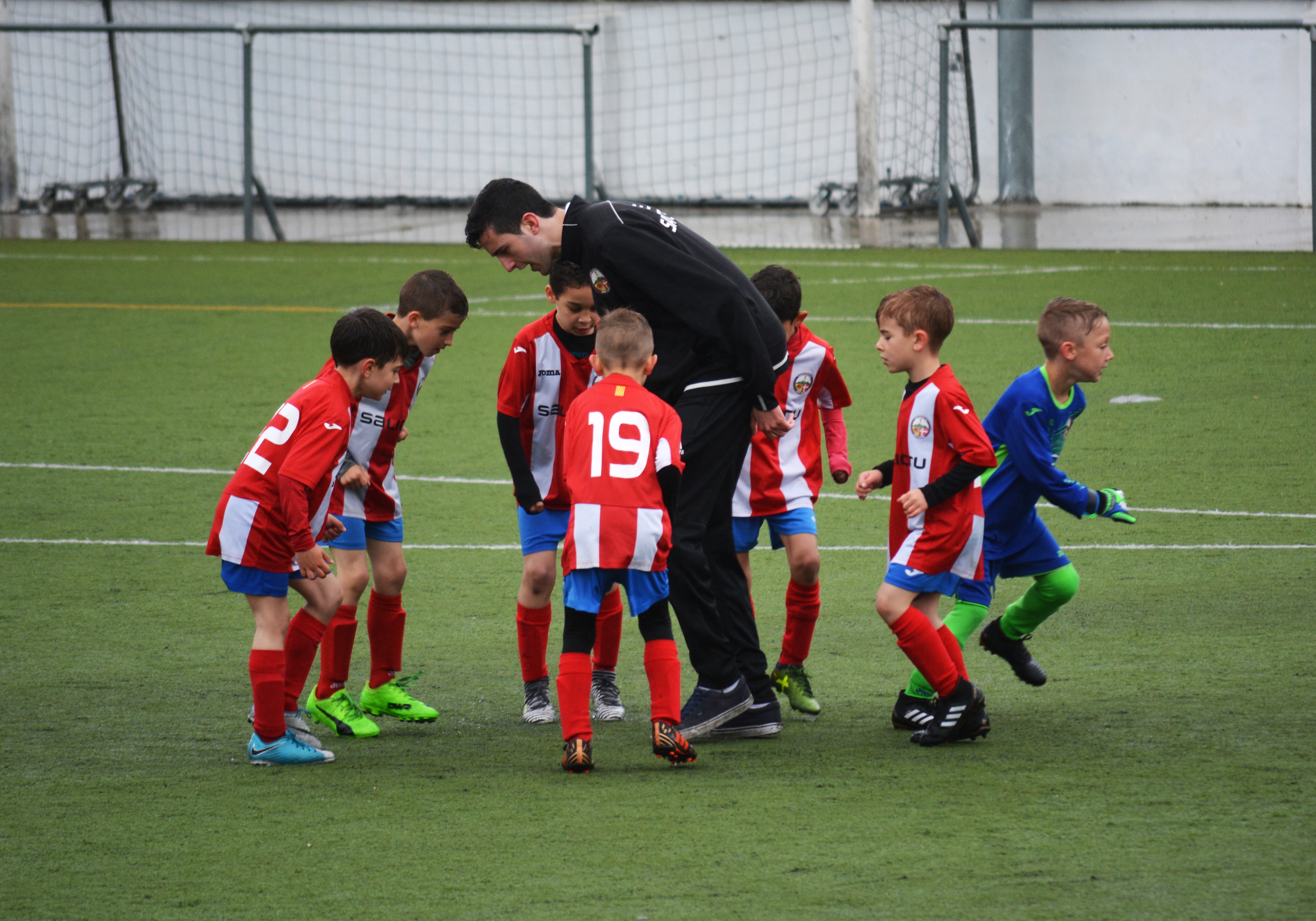 My favourite sport is ________._
You need __________________________ 
There are__________________________ 
I like it because ___________
football
a football and two goal posts.
eleven players on each team.
it’s fun.
UNIT 3 DOWN UNDER
KEEP MOVING
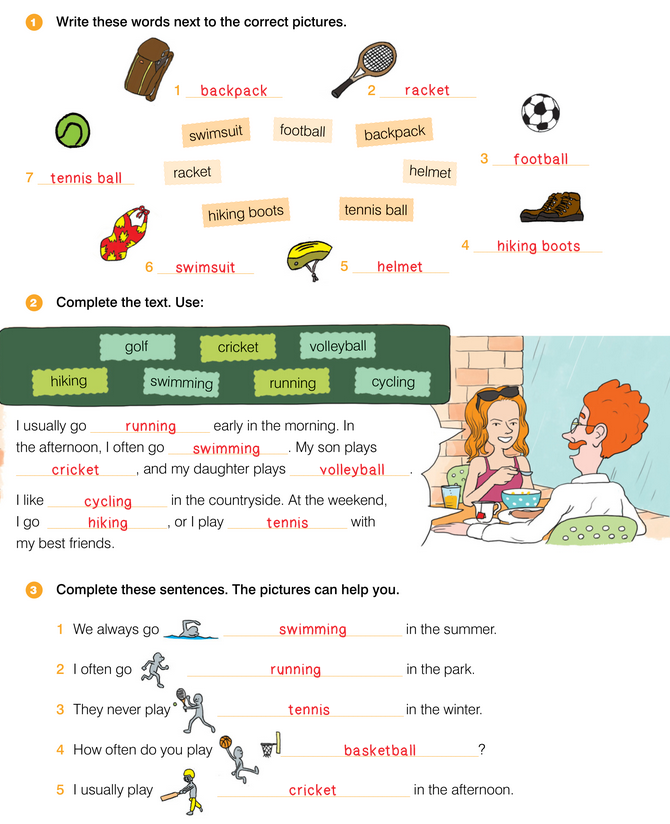 UNIT 3 DOWN UNDER
KEEP MOVING
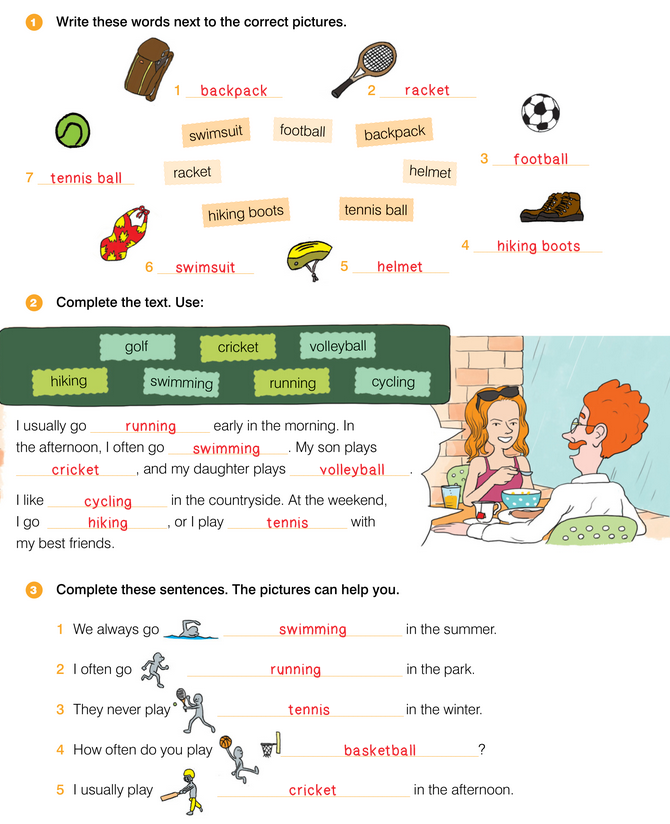 UNIT 3 DOWN UNDER
KEEP MOVING
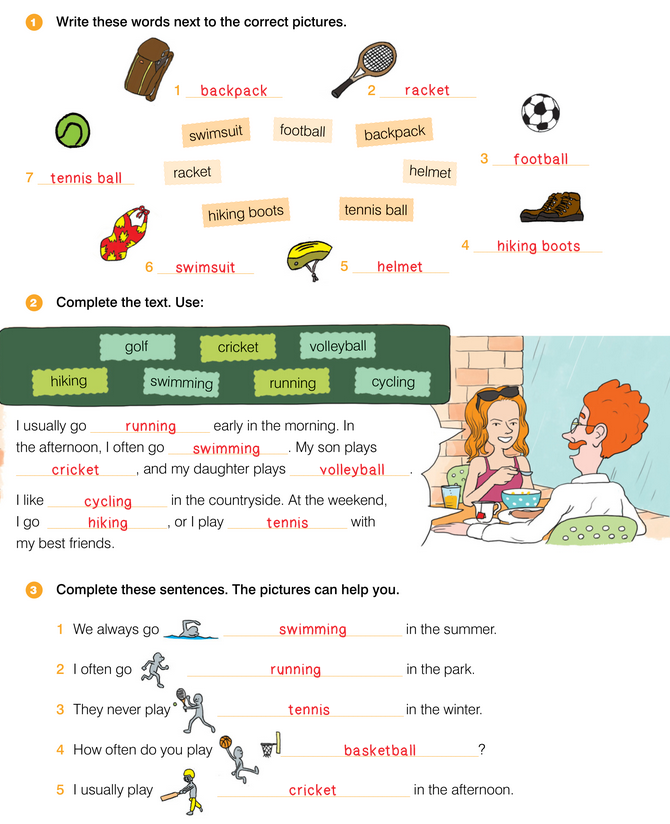 UNIT 3 DOWN UNDER
KEEP MOVING
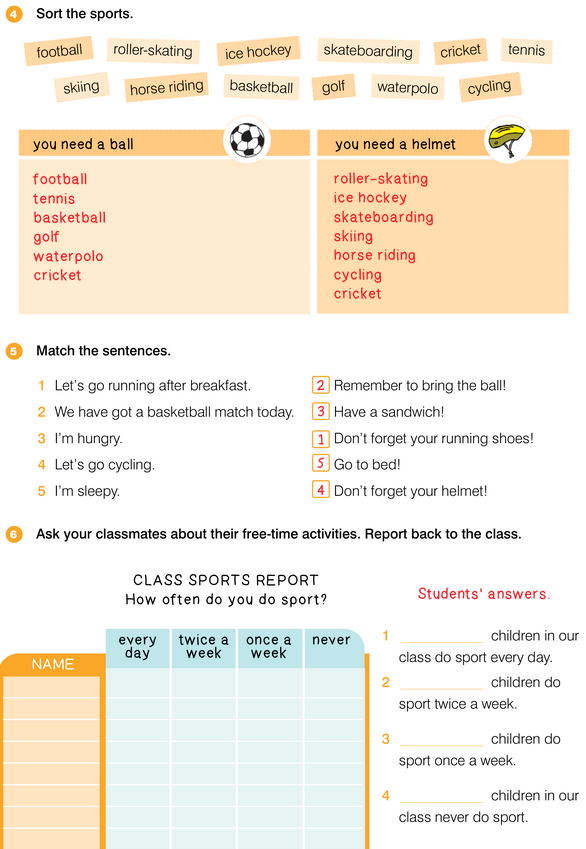 UNIT 3 DOWN UNDER
KEEP MOVING
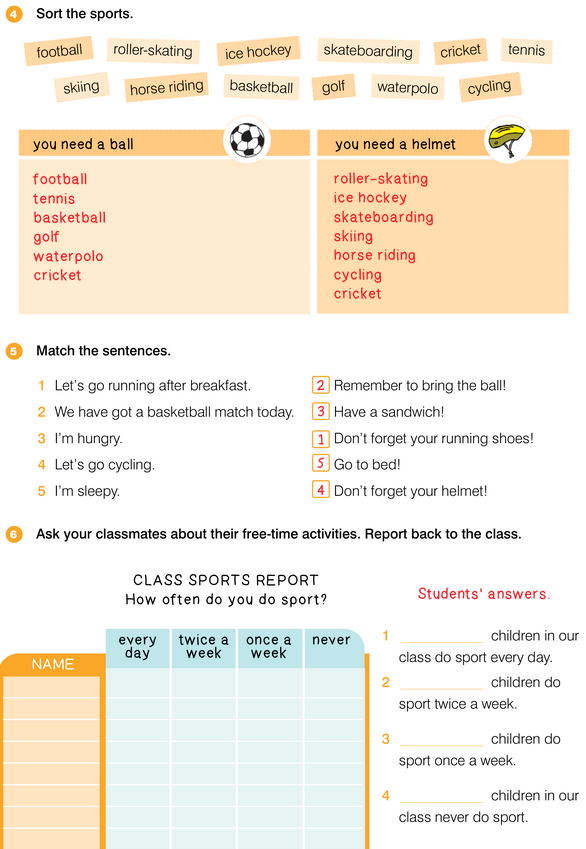 UNIT 3 DOWN UNDER
KEEP MOVING
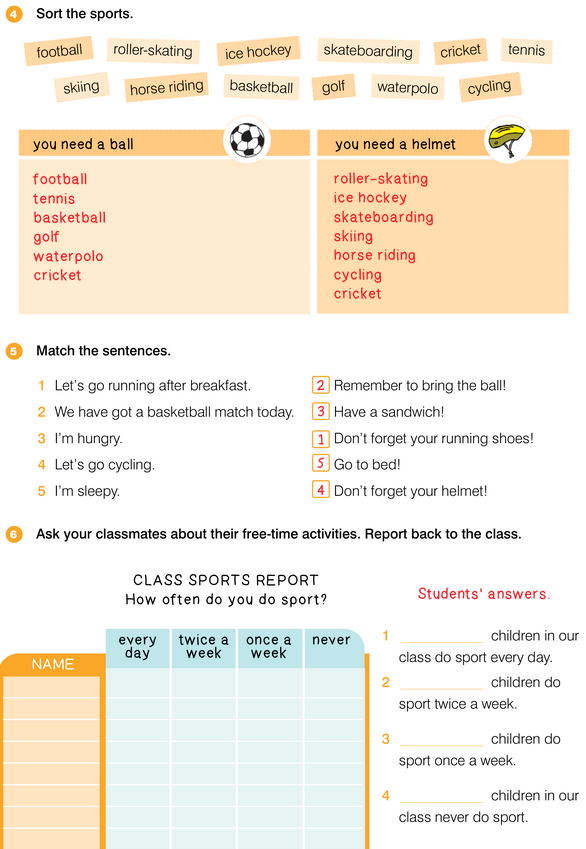